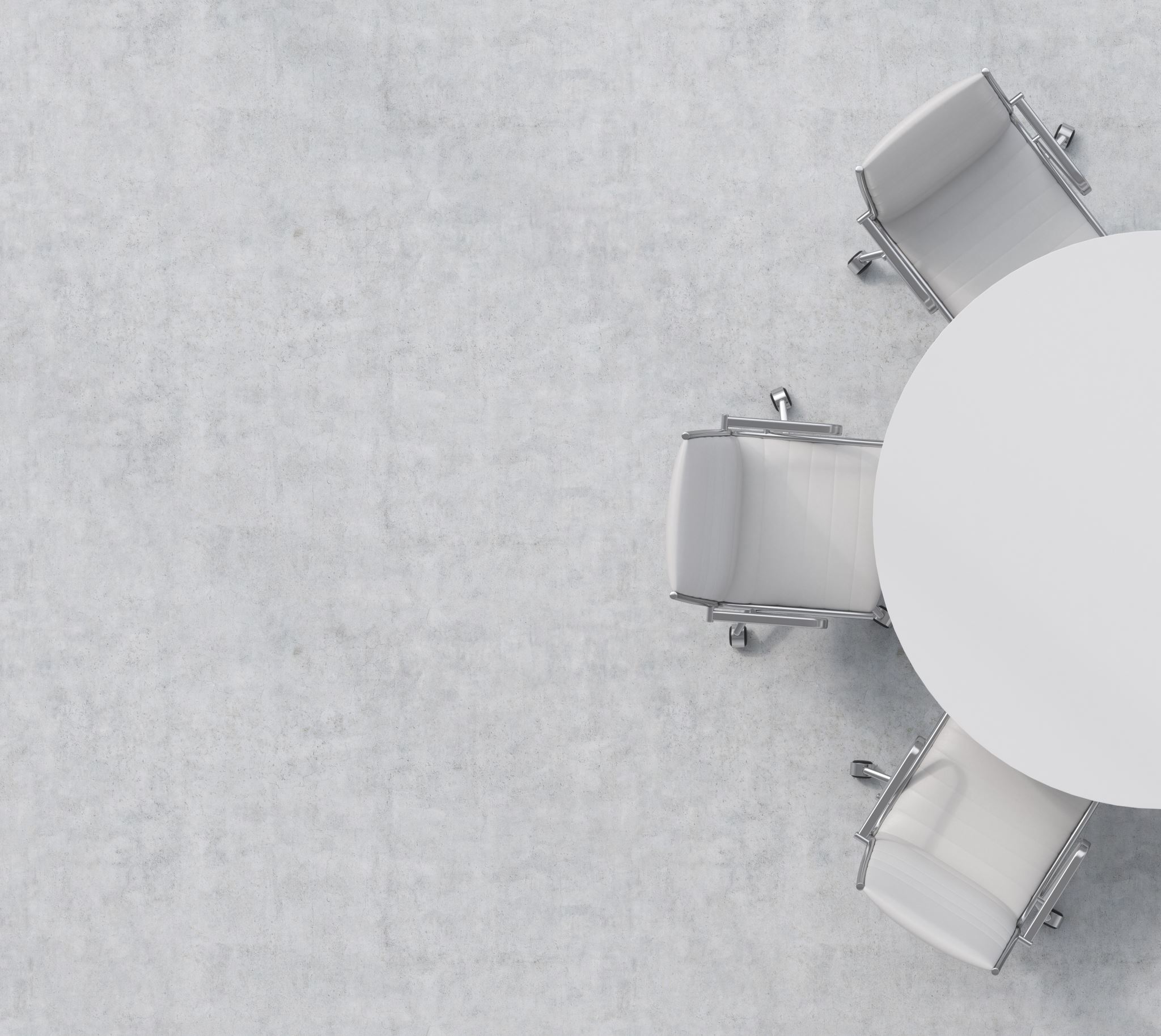 Best class, Worst Class
Group Assignment
Dr. Monica Smith Hart
[Speaker Notes: Purpose of this assignment
Everyone has had a lousy class at some point, and no one wants a repeat of whatever it is you described in your Worst Class Ever. So together, we are going to determine what is most important to this group, and then we are going to decide if we are willing to pledge to live up to these standards in this course this semester. Understand that you have the power at this juncture to determine what you expect from me, your classmates, and--most importantly--from yourself. Bring your best and highest selves to this assignment, and you will reap the benefits all semester long. I've done this activity with everything from freshman seminars to graduate courses, and it has always amply repaid the efforts we put into it!
Whatever we decide during this assignment will affect how I assess your work over the entire term. Take this seriously, and you can shape the outcome of this course positively for yourself and others.]
What this assignment entails
With your group members:
Review the results and decide amongst yourself on what you think should be the top 3-5 items for each of these categories. Enter the final results of your discussions on a sharable version of the Summary Handout.

The six categories are:
Professor in the Best Class Ever
 Professor in the Worst Class Ever
 Classmates in the Best Class Ever
 Classmates in the Worst Class Ever
 Me in the Best Class Ever
 Me in the Worst Class Ever
[Speaker Notes: What this assignment entails
With your group members, review the results of the Best Class/ Worst Class survey from last week, and decide amongst yourself on what you think should be the top 3-5 items for each of these  categories. Enter the final results of your discussions on a sharable version of the Summary Handout.
The six categories you will be working with--the characteristics, expectations, attributes of the following:
Professor in the Best Class Ever
Professor in the Worst Class Ever
Classmates in the Best Class Ever
Classmates in the Worst Class Ever
Me in the Best Class Ever
Me in the Worst Class Ever]
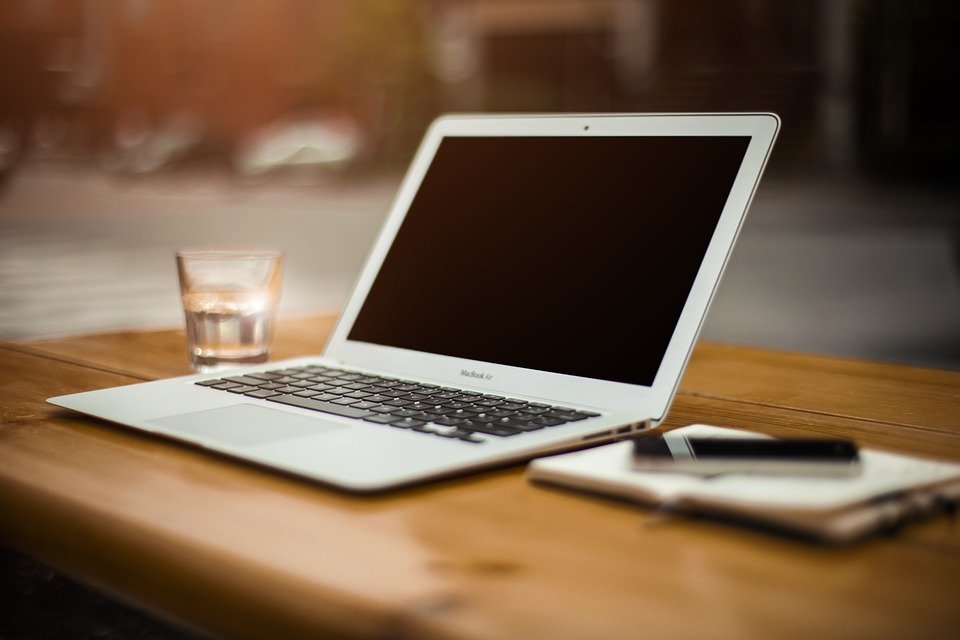 This is an online class
What expectations do you have for me, for your classmates, and for yourself in this particular learning environment? 
Are there things about an online class that warrant particular attention from me, your classmates, from you in ways that they might not in a face-to-face class?
[Speaker Notes: Now: how are we going to make this happen, and what is it that I want you to pay particular attention to as you’re working?

Some considerations I’d like you to focus on, and some questions you should ask yourselves:

First, consider carefully the fact that this is an all online class: 

What expectations do you have for me, for your classmates, and for yourself in this particular learning environment? 
Are there things about an online class that warrant particular attention from me, your classmates, from you in ways that they might not in a face-to-face class?]
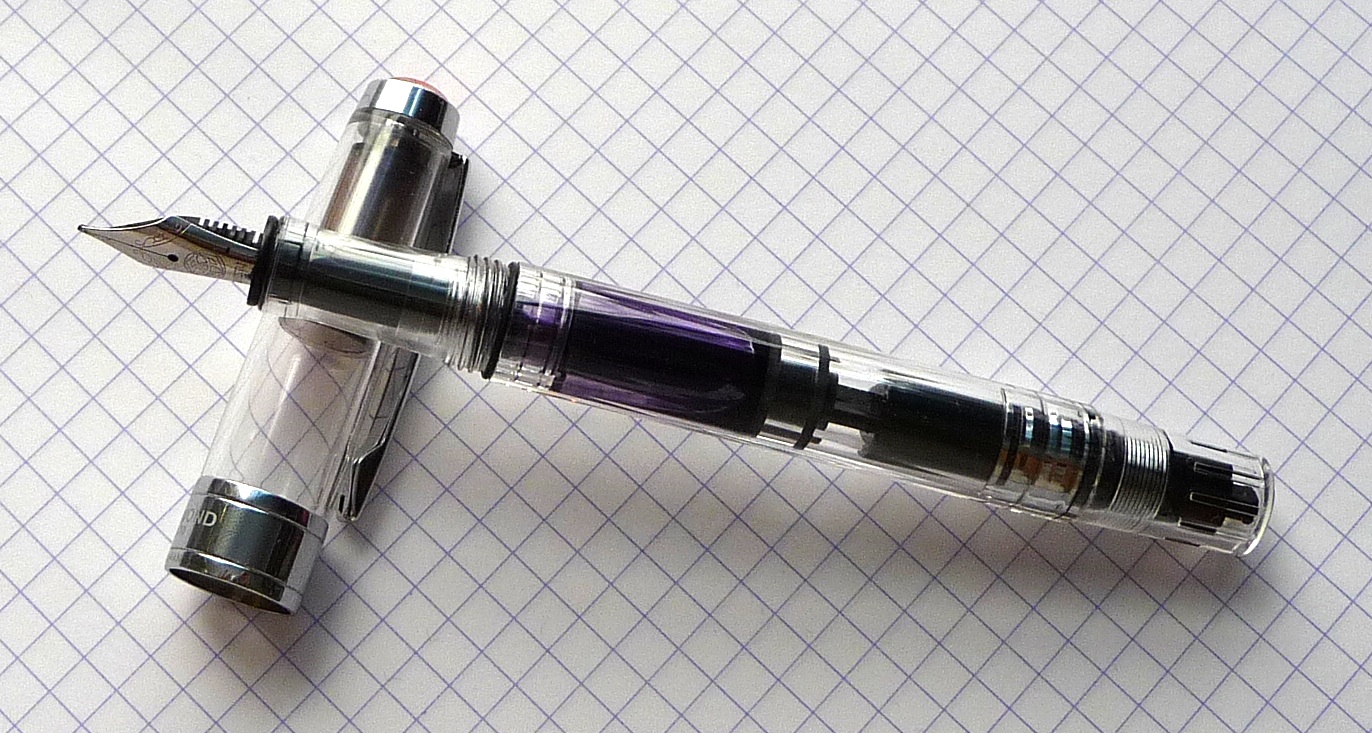 This is a writing-intensive class
What expectations do you have for me, for your classmates, and for yourself with this particular subject matter? 
Are there things about this subject matter that warrant particular attention from me, your classmates, from you?
[Speaker Notes: Secondly, this is a writing-intensive class. 

What expectations do you have for me, for your classmates, and for yourself with this particular subject matter? 
Are there things about this subject matter that warrant particular attention from me, your classmates, from you?]
Are you new to WT?
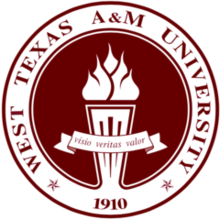 What support, information, knowledge, or resources might you need from me and/or from your classmates at this time? 
What do you need to do for yourself to make sure you are functioning at your best? 
What are some challenges that you imagine you might encounter? 
How can you equip yourself to meet them?
[Speaker Notes: For some of you, that may be one of the first courses some of you are taking at WT. 
Are you a new university student? 
Are you a recent transfer student? 
Are you a returning student who maybe went to WT or another university, but it’s been a while since you were in school? 
What support, information, knowledge, or resources might you need from me and/or from your classmates at this time? 
What do you need to do for yourself to make sure you are functioning at your best? 
What are some challenges that you imagine you might encounter? How can you equip yourself to meet them?]
Your Goal
Articulate clearly in writing the standards of behavior and interaction are you willing to adopt for yourself and that you would like to depend on from others
[Speaker Notes: Your goal: to articulate clearly in writing the standards of behavior and interaction are you willing to adopt for yourself and that you would like to depend on from others.]
What you will produce for grading
[Speaker Notes: What you will produce for grading:

Discussion: Together with your group members, you will review, discuss, debate, synthesize, and come to consensus on the six categories above (Professor in Best/Worst Class, Classmates in Best/Worst Class, Me in Best/Worst Class). This discussion will take place in this discussion forum. 
Summary Handout: Together, you will write, edit, and finalize your top 3-5 items for each of the six categories on a sharable document (using Word, Google Doc, etc.) and submit that document on WTClass by the deadline.]
Roles
[Speaker Notes: So how should you proceed?
To help move the group get started and stay organized, I'm assigning roles to each group member. 

You will be working in a small group for this stage of Best Class / Worst Class. You will not be talking with everybody in class. Instead, I will place you in a small group, and everyone in the group will have a specific role. I will assess you on how well you perform your assigned role as well as assessing you on your participation in the overall discussion. 

The roles are as follows: 

Facilitator, the person charged with keeping the group on task and making sure the discussion stays on topic. Any self-imposed deadlines the group decides to set for this assignment will be recorded and overseen by the facilitator. (In other words, if the group decides that by Friday evening, certain things need to be accomplished, the facilitator will check to make sure that these things are in progress, that they have been accomplished, and if they have not, reach out to those not participating. If the facilitator would like to call me in to intervene in the case of non-participation, that is completely acceptable.)

Recorder, the person charged with setting up a shareable version of the Summary Handout (via Word, Google Docs, etc.) that all group members have access to and can view/edit during the discussion. The recorder should monitor the discussions and keep a running tally on the chart of what items surface as important during discussion. The recorder is also charged with submitting the final Summary Handout to me by the deadline after a group consensus has been reached. Your starter post in the discussion forum should include a link to the sharable document. 

Thread leaders, individuals charged with getting specific topics started on the discussion forum. For each of your assigned topics, start a discussion thread and get the ball rolling. Something like: “I was surprised to see how many people said X for this section. I thought Y was more important than this. What do you guys think?” or “I would definitely put Z on the list. What are everybody else’s top picks?” or “I would never have even thought of ABC! Do you think this is essential? More or less so that XYZ?”  Your role is not to make the decision for the group, but rather to get the group started thinking and discussing.]
“I think what Sally said about everyone adhering to deadlines is crucial. If one person is late contributing, it can affect everyone else’s participation and grade, which isn’t fair. I’d rank ‘adhering to deadlines’ above everything else in this category."
What is expected of all
I agree with you.
Super!
[Speaker Notes: What is expected of everyone

Everyone should post starter threads for the board no later than THURSDAY at 11:59 p.m. 
Everyone will contribute to the different threads on the discussion board, moving discussion forward toward the goal of reaching consensus on the six different areas.
Do not simply pick a few of the items from the results and say, "Yeah, these three look fine. We're done." You should evaluate the results, discuss their relative merits, and reshape them--or come up with new ones!--as your group sees fit.
Please note that responses like [click] “I agree with you” or  [click] “Super!” are sweet but don’t really move things forward. Responses like the following move the discussion forward by a) making it clear to whom the writer is responding and b) responding clearly and concretely in a way that:
[click]  “I think what Sally said about everyone adhering to deadlines is crucial. If one person is late contributing, it can affect everyone else’s participation and grade, which isn’t fair. I’d rank ‘adhering to deadlines’ above everything else in this category."]
Grading
[Speaker Notes: Grading

Everyone will be graded on:
how well you fulfill your assigned role in the discussion
the quality and frequency of your participation in the discussion
the quality of the collaboratively produced Summary Document]
Deadlines set by Dr. Hart
[Speaker Notes: Assignment Deadlines set by Dr. Hart

THURSDAY, no later than 11:59 p.m. Starter posts due. See above under "Roles" for specific requirements of starter post.
TUESDAY, no later than 11:59 p.m. Discussion concluded and Summary Handout uploaded by Recorder to appropriate dropbox on WTClass.

Assignment Deadlines the Group needs to set
Take a look at your calendars and decide when you need to have your own deadlines as a group so that the Recorder can have ample time to collate your responses, circulate them to the group for approval, prepare the Summary Handout, and submit the Summary Handout on time for grading.]